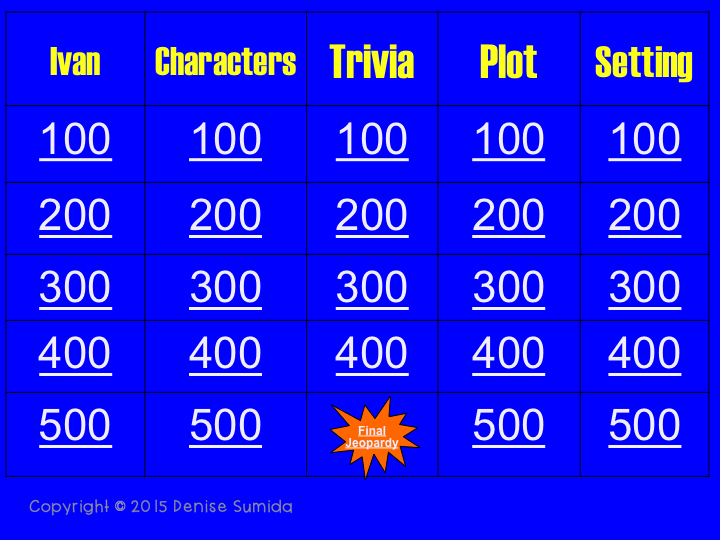 Final
Jeopardy
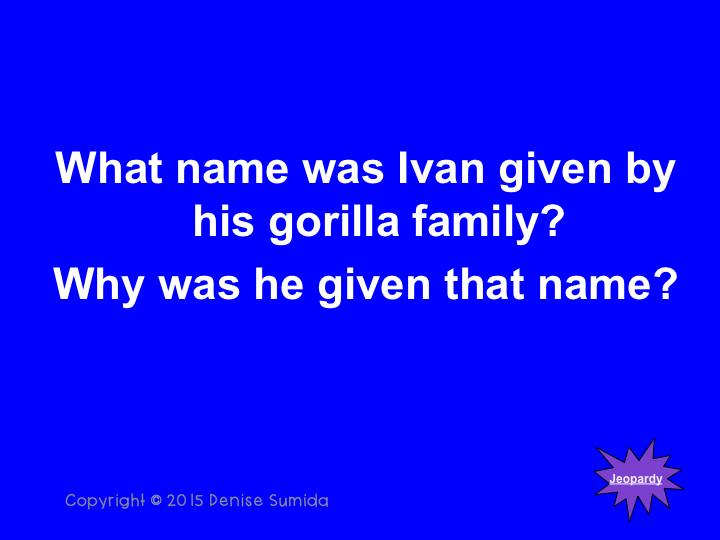 Answer
Jeopardy
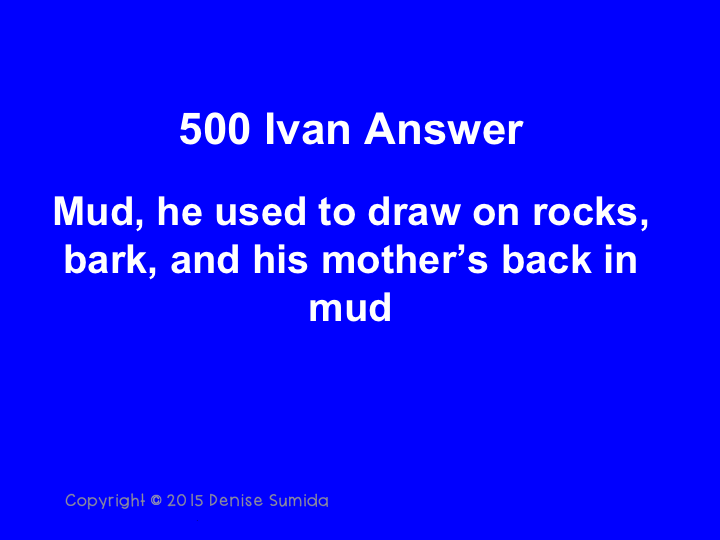 Jeopardy
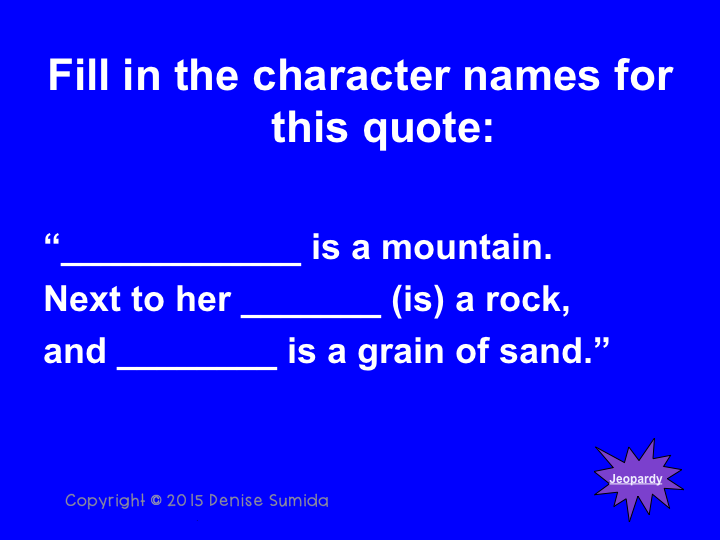 Answer
Jeopardy
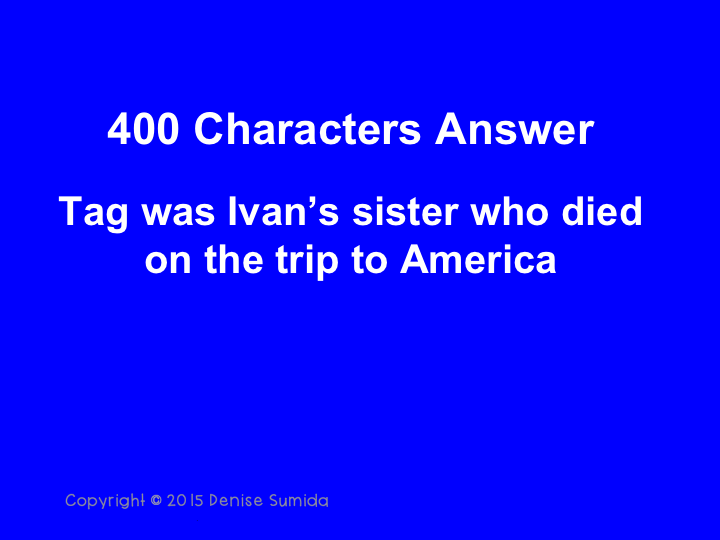 Jeopardy
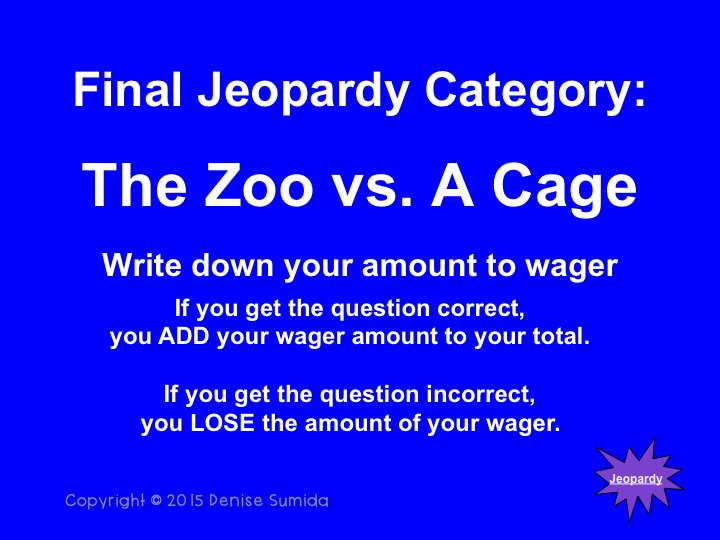 Final
Jeopardy
Question
Jeopardy
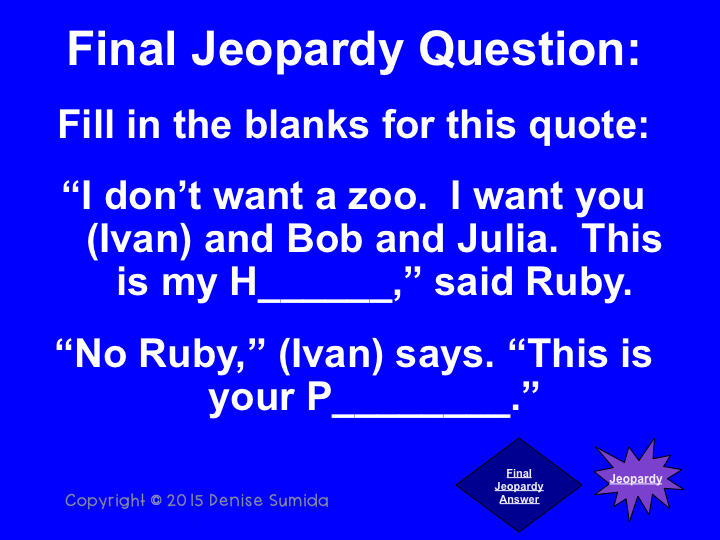 Final Jeopardy Answer
Jeopardy
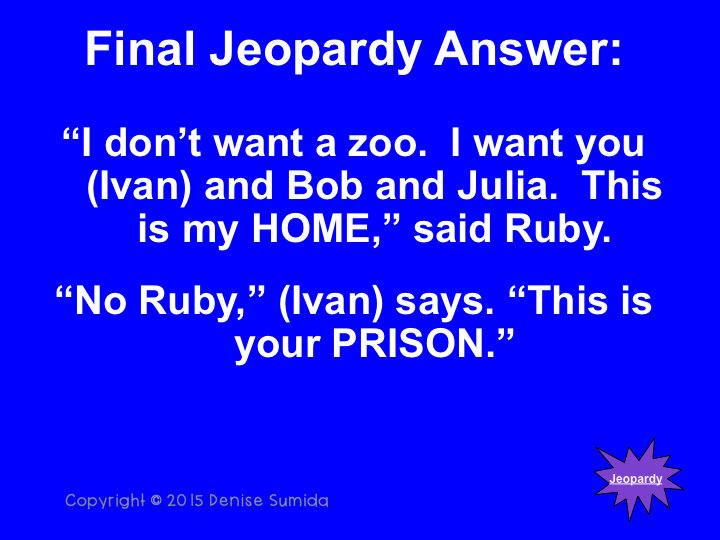 Jeopardy